RELAÇÕES TRIGONOMÉTRICAS
Marllus e Nathalia
REVISANDO...
Tendo α como referência:
Seno:

Cosseno:

Tangente:
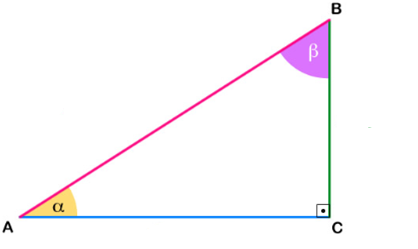 Seno:

Cosseno:

Tangente:
Tendo β como referência:
2
1ª Relação
1° Relação
4
2ª Relação
2° Relação
6
Ângulos notáveis
Ângulos de 30°, 45°, 60°
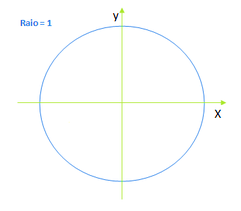 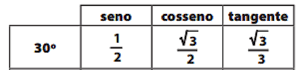 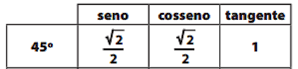 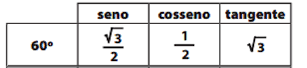 8
Ângulos notáveis
9
EXERCÍCIOS PROPOSTOS
Questão 1
11
Questão 2
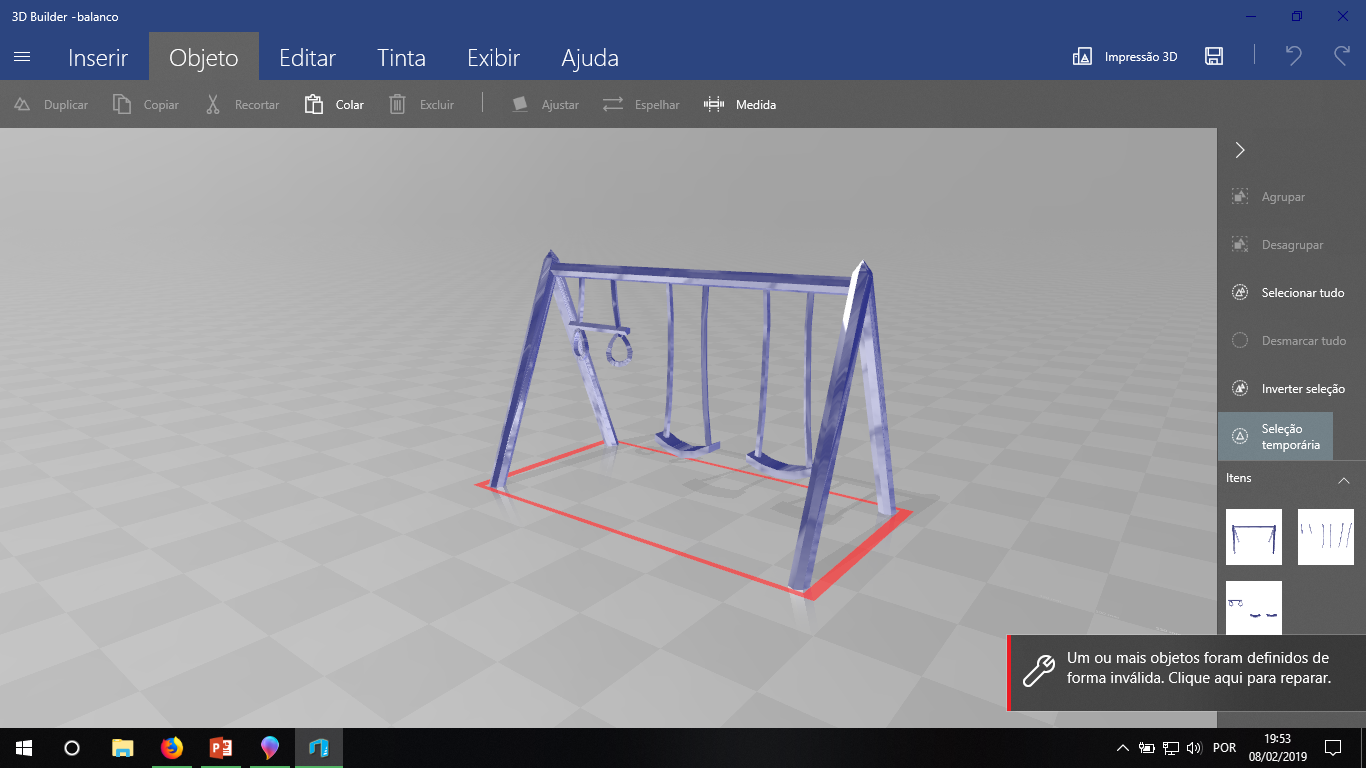 A ilustração a seguir mostra a estrutura do balanço de um parque. Determine a altura h.
2m
h
60°
12
Questão 3
Determine os valores de a, b e c.
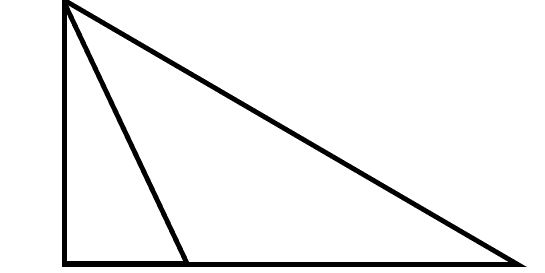 b
20
a
60°
30°
c
13
Questão 4
Para um topógrafo medir a largura de um rio, ele pediu para ser estagiário utilizar a estação total e medir a distância entre os dois, e o ângulo indicado na figura. Explique como você calcularia a largura do rio.
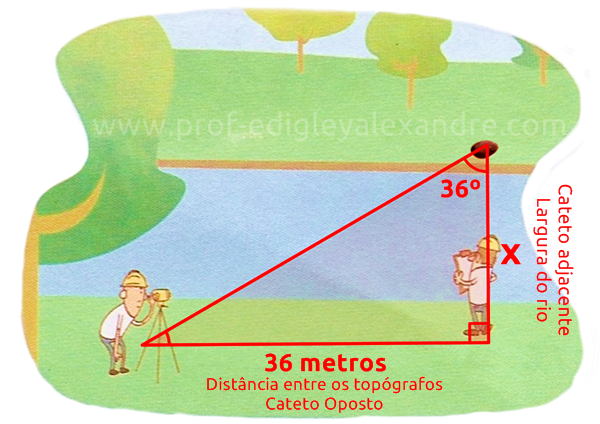 14
Questão 5
Determine a medida dos lados de um retângulo, sabendo que sua diagonal mede 10cm e forma um ângulo de 30° com um dos lados.
15
Questão 6
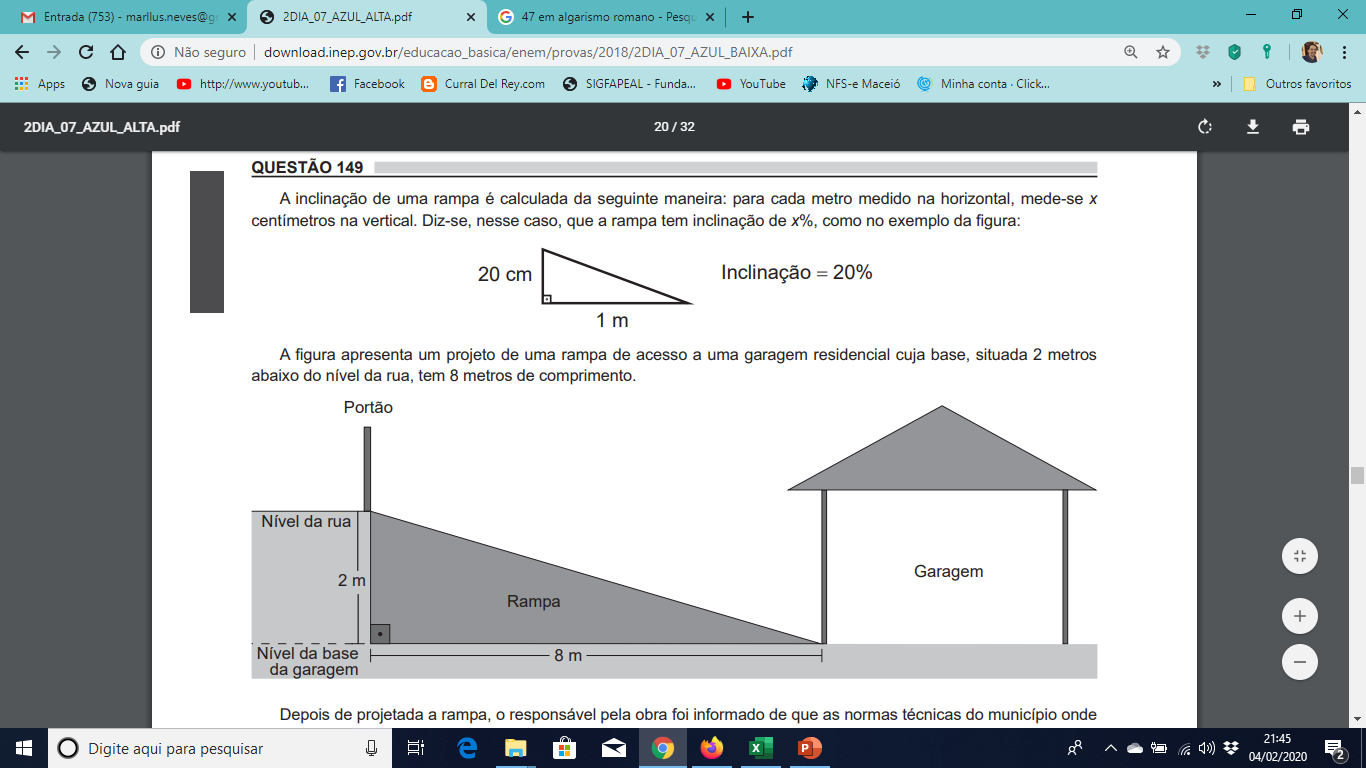 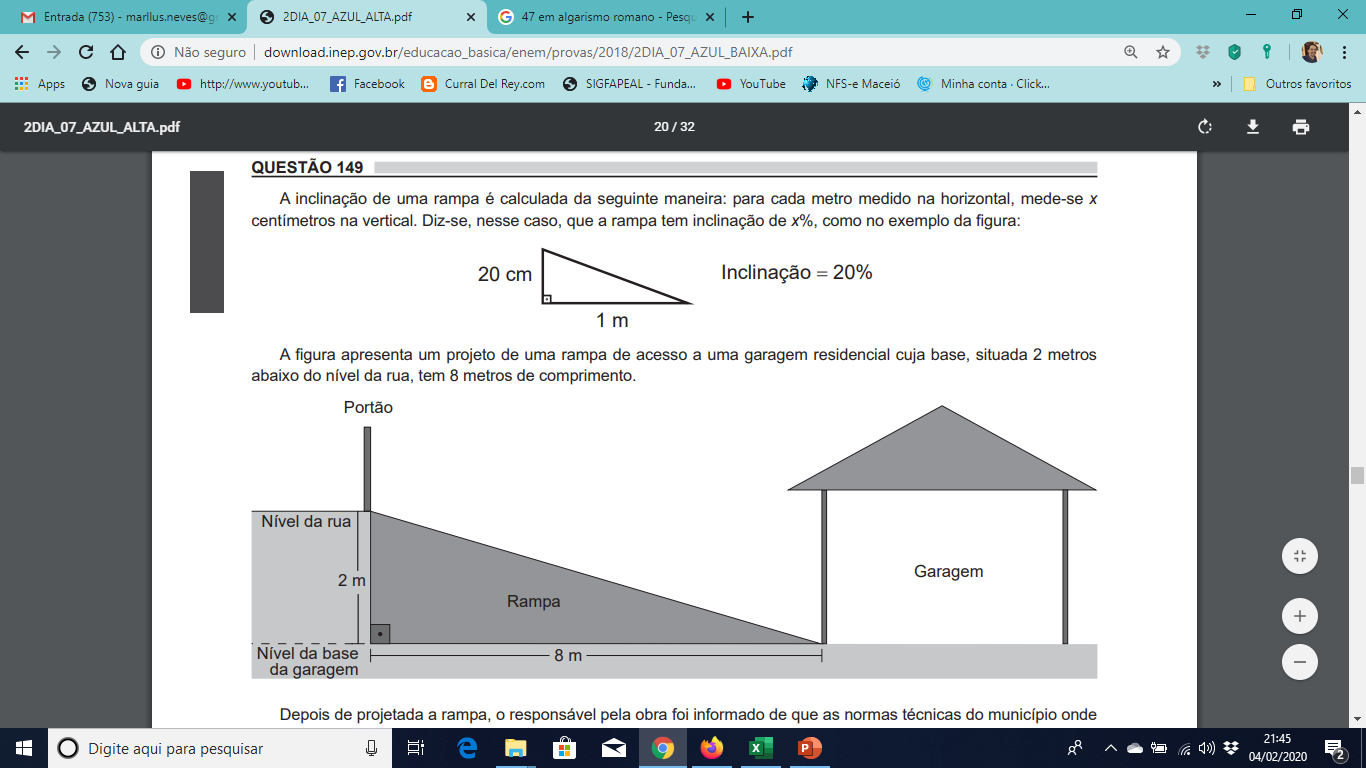 16
Questão 6 (cont.)
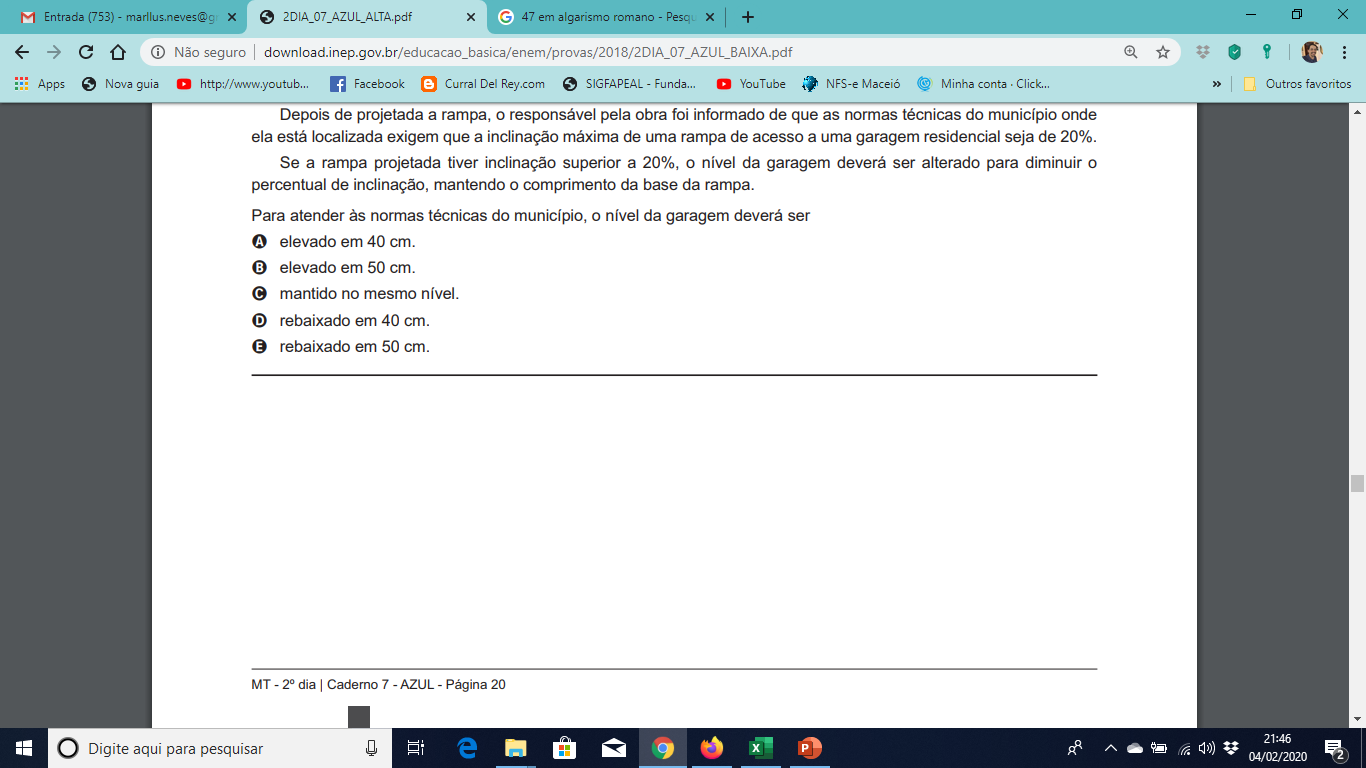 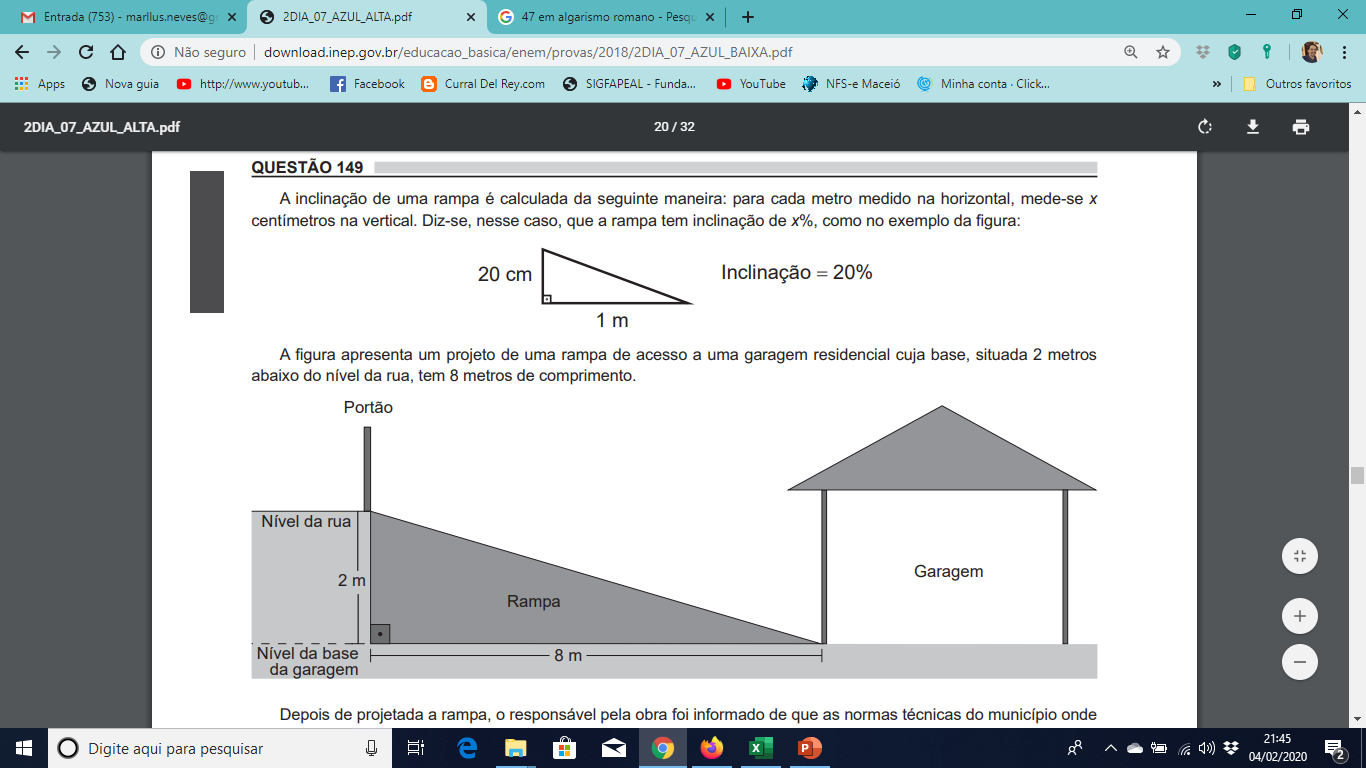 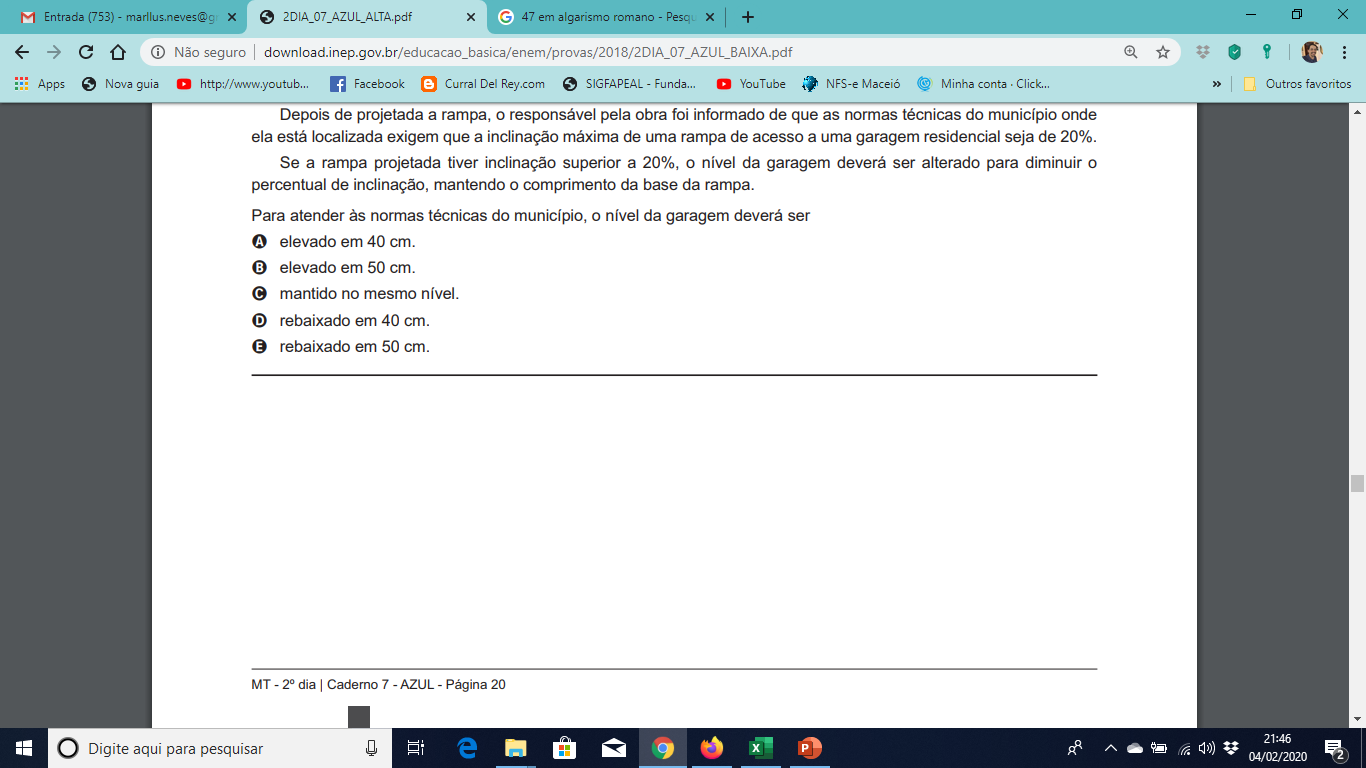 17
Questão 7
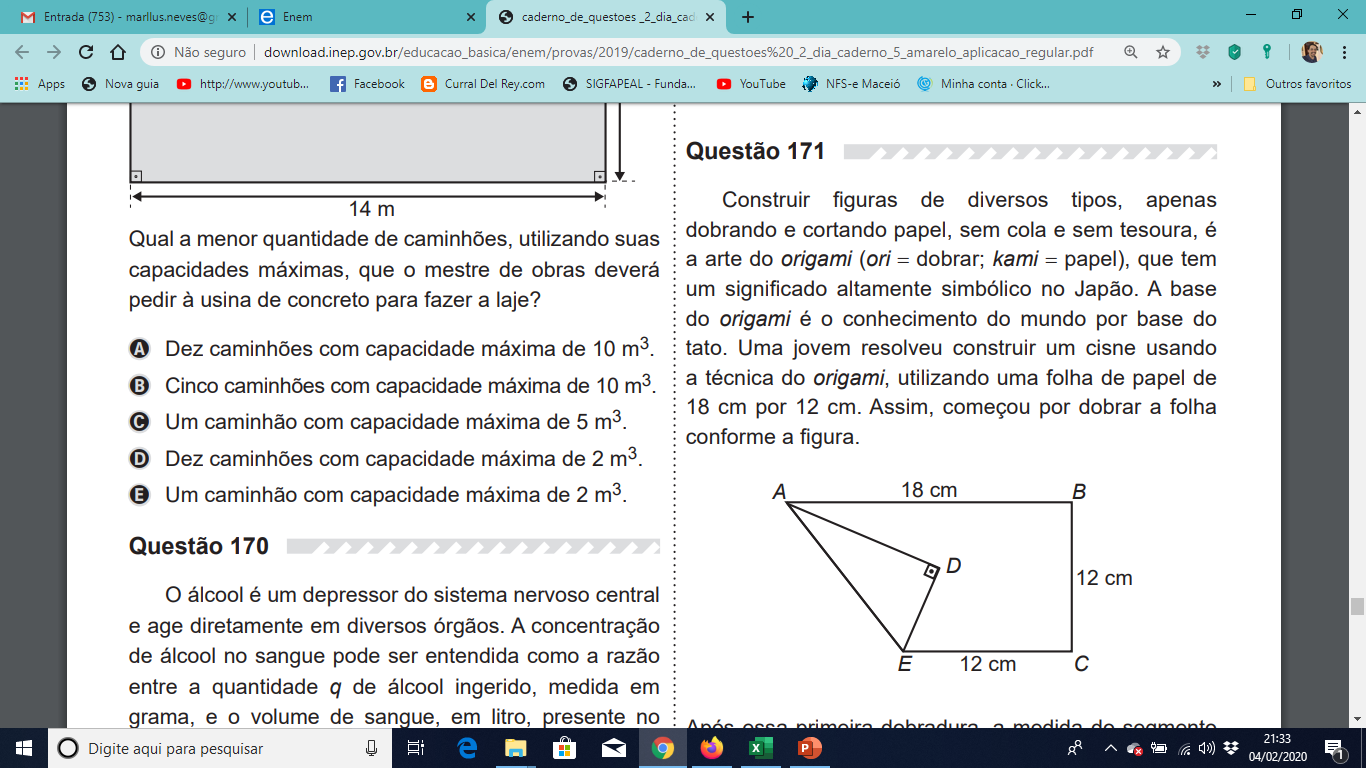 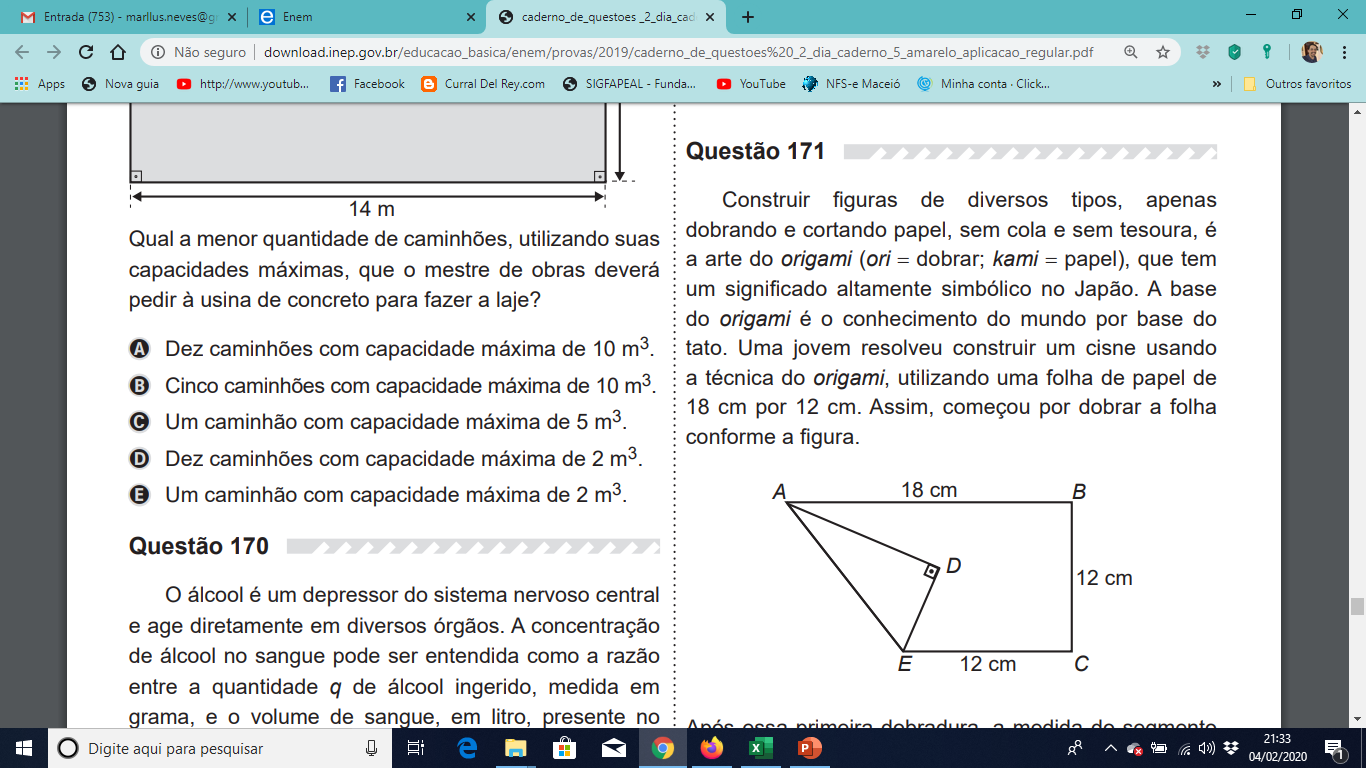 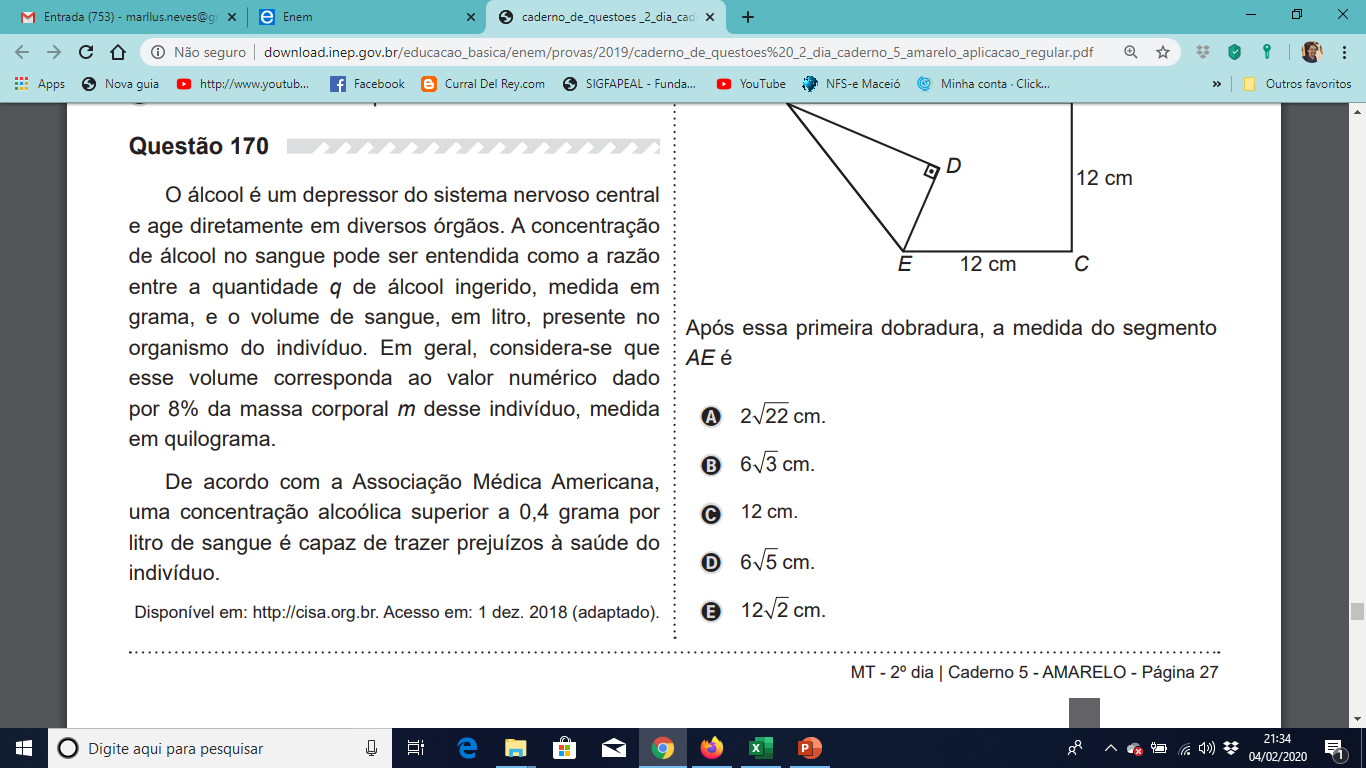 18